De Leefbare Stad
Burgerparticipatie
04-09-2023
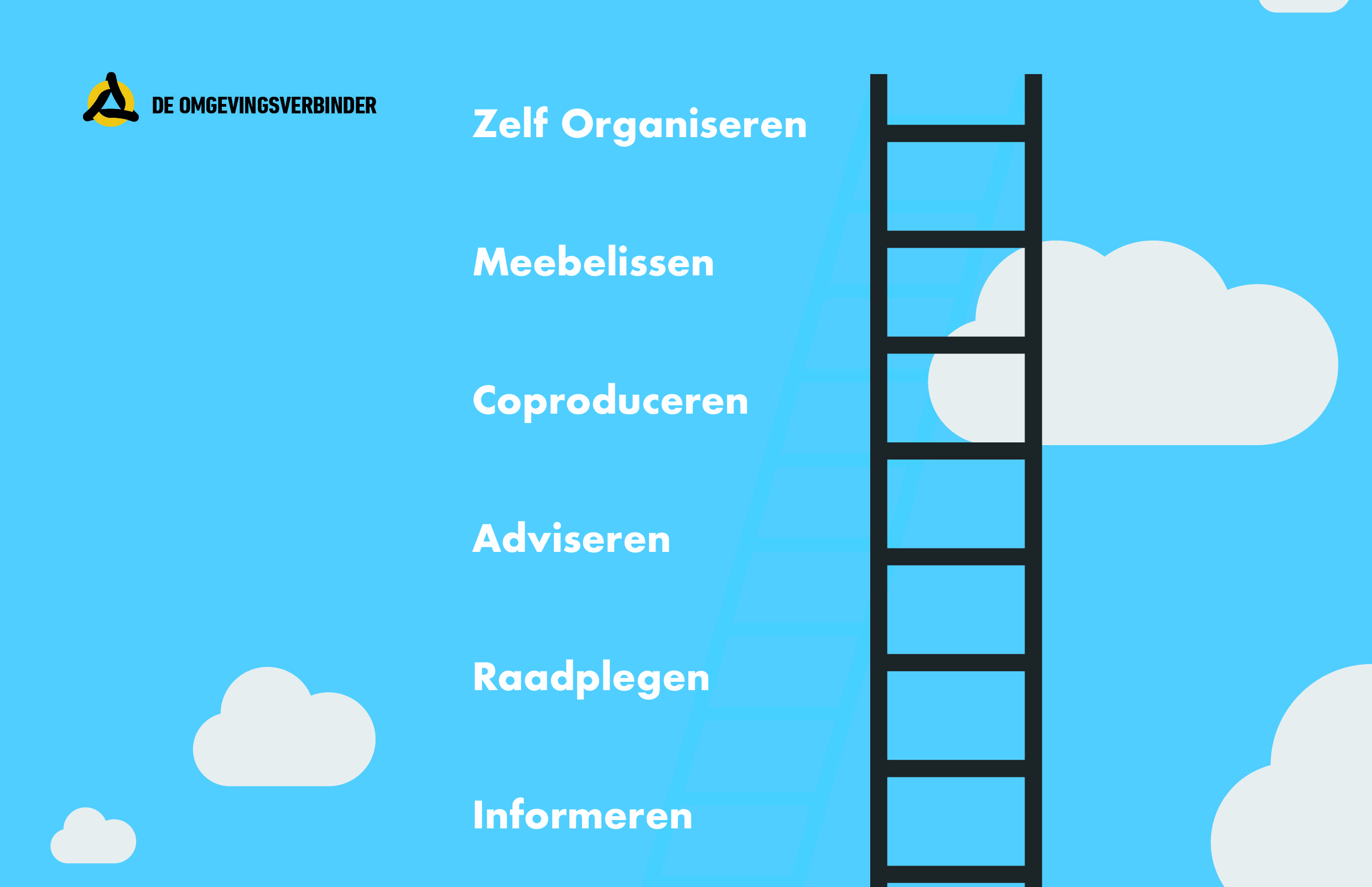 Vormen van participatie | laag-hoog bron: deomgevingsverbinder.nl
InformerenIs dit wel echt participatie? Het is niet interactief, je vertelt de stakeholders in de projectomgeving simpelweg wat er gaat gebeuren.
RaadplegenPas als je zelf het plan hebt gemaakt, leg je het voor aan de omgeving. Eventueel maak je verschillende varianten. Vervolgens trek je je terug met de ingewonnen informatie en kom je tot een definitief plan.
Adviseren Je gaat in een vroeg stadium in gesprek met de omgeving en gebruikt deze informatie om tot een eerste plan te komen. Deze leg je vervolgens voor volgens trede 2. Hierdoor hebben de stakeholders meer invloed.
04-09-2023
Vormen van participatie II | laag-hoog
Coproduceren In plaats van je na het advies terug te trekken om het plan uit te werken, betrek je stakeholders ook bij het maken van het plan. Je doet het samen. Bijvoorbeeld door een deel van de plannen open te laten voor de invulling van de omgeving. Denk aan speeltuinen en details als stoeptegels, type groen etc..
Meebeslissen Deze stap op de ladder gaat nog een stapje verder. De omgeving wordt actief betrokken bij de besluitvorming. Niet alleen van een gekaderd deel van het project, zoals bij de vorige trede, maar in zoveel mogelijk facetten.
Zelf organiserenDe ultieme vorm van participatie is om het geheel aan de omgeving over te laten. Stakeholders komen met plannen en ideeën en de overheidsinstantie of planontwikkelaar heeft een faciliterende rol.
04-09-2023
Voor- en nadelen & vragen voor opdrachtgever
Kies drie verschillende participatiemogelijkheden en bespreek in je groep wat de voor- en nadelen van elke mogelijkheid zijn, volgens jullie, voor de diverse betrokkenen. 		Gebruik de Kritische Denkvragen om dieper te graven.

Bedenk vragen voor de gemeente om erachter te komen welke vorm van participatie ze verwachten. Bijv.: Heeft u al een plan voor….?
04-09-2023
Kritisch denken over 3 participatievormen
Kies drie verschillende participatiemogelijkheden en bespreek in je groep wat de voor- en nadelen van elke mogelijkheid zijn, volgens jullie, voor de diverse betrokkenen.

Gebruik de Kritische Denkvragen om dieper te graven.

Bedenk vragen voor de gemeente om erachter te komen welke vorm van participatie ze verwachten. Bijv.: Heeft u al een plan voor….?
Welke vorm van participatie wil je opdrachtgever en waarom?
Waarom wil je opdrachtgever participatie?
Welke vorm van participatie wil je opdrachtgever en waarom?
Wat gaat de opdrachtgever doen met jullie aanbevelingen?
Hoe gaat de opdrachtgever terugkoppelen wat zij met de aanbevelingen hebben gedaan 
aan de stakeholders? 
aan jullie?
04-09-2023